Zone Creation
Collin Baumgart Next Level Ag Agronomist
Bareground Maps
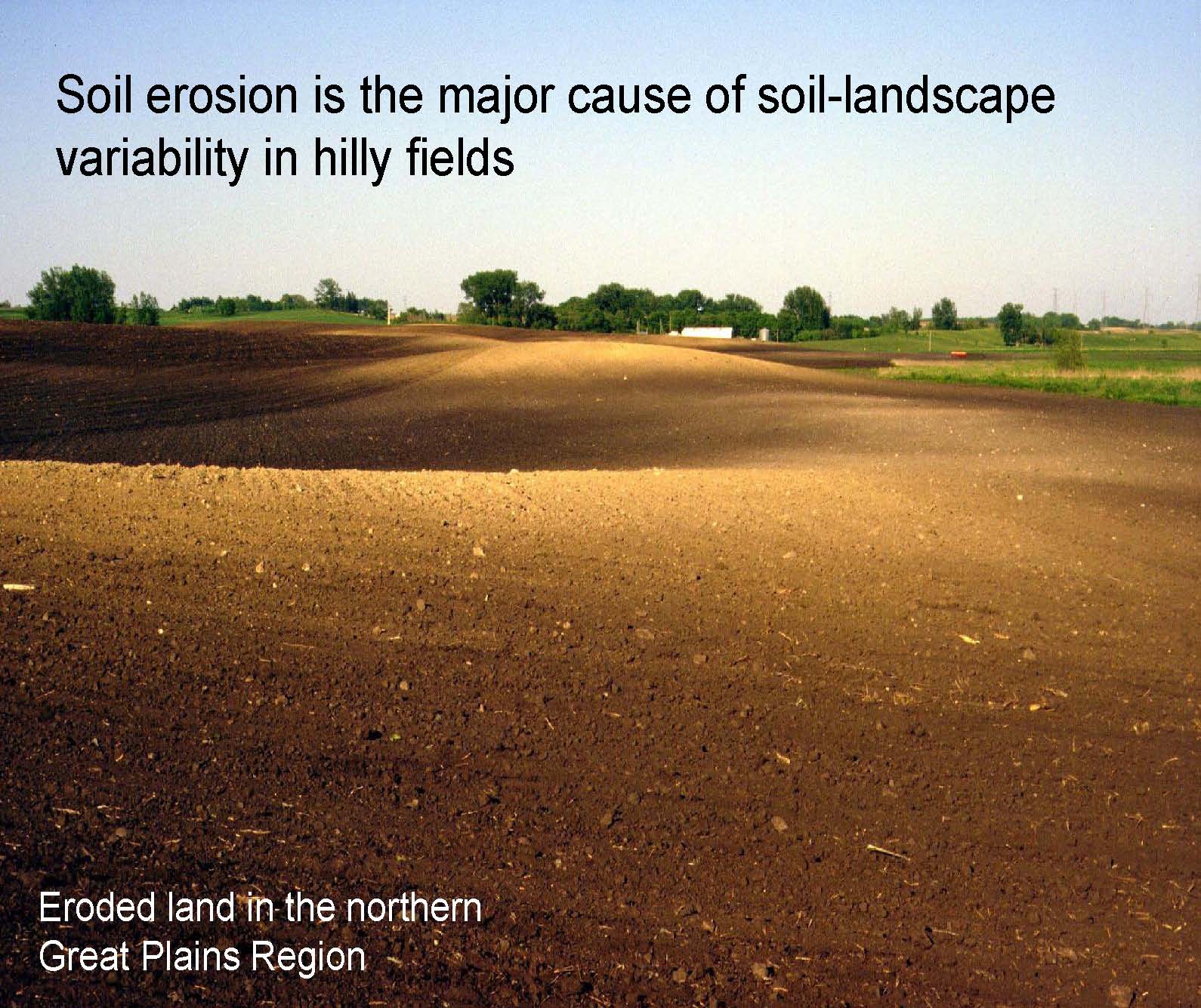 SOIL: 
Soil Color, Organic Matter, Texture
WATER: 
Nutrient Movement, Salinity, Organic Matter, Erosion
TOPOGRAPHY:
Elevation, Water Movement, Hills/Slopes, Depressions
Soil: NIR Images Bare Soil Images
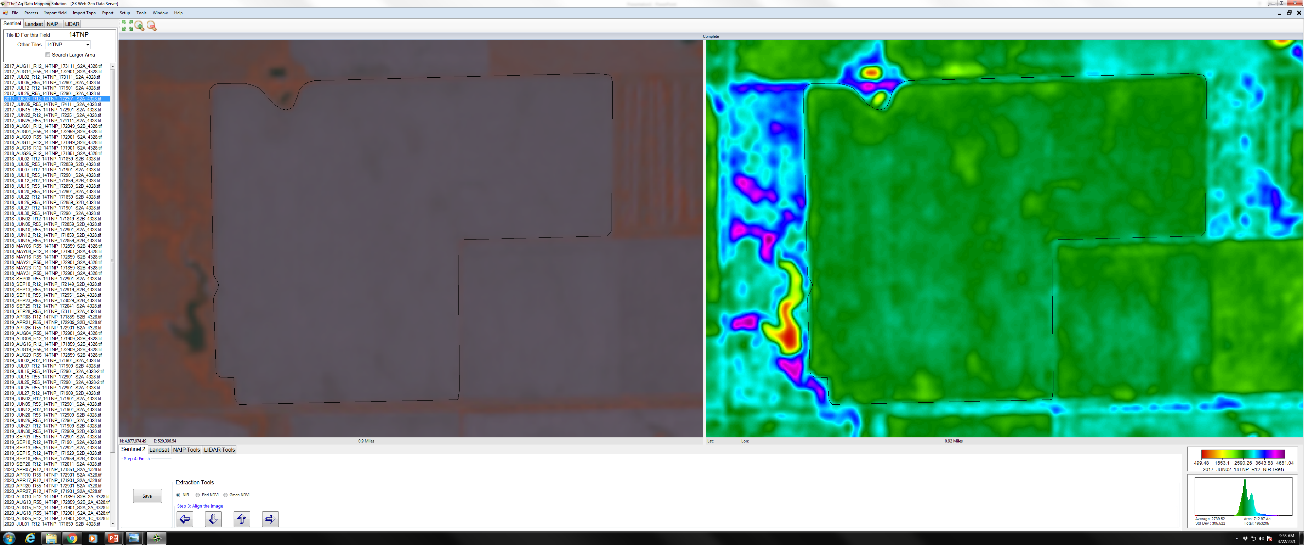 Satellite imagery is pulled from multiple years and months of bare soil data.
Images are run through a correlation matrix. The best images are selected.
The final product shows the difference in soil throughout the field.
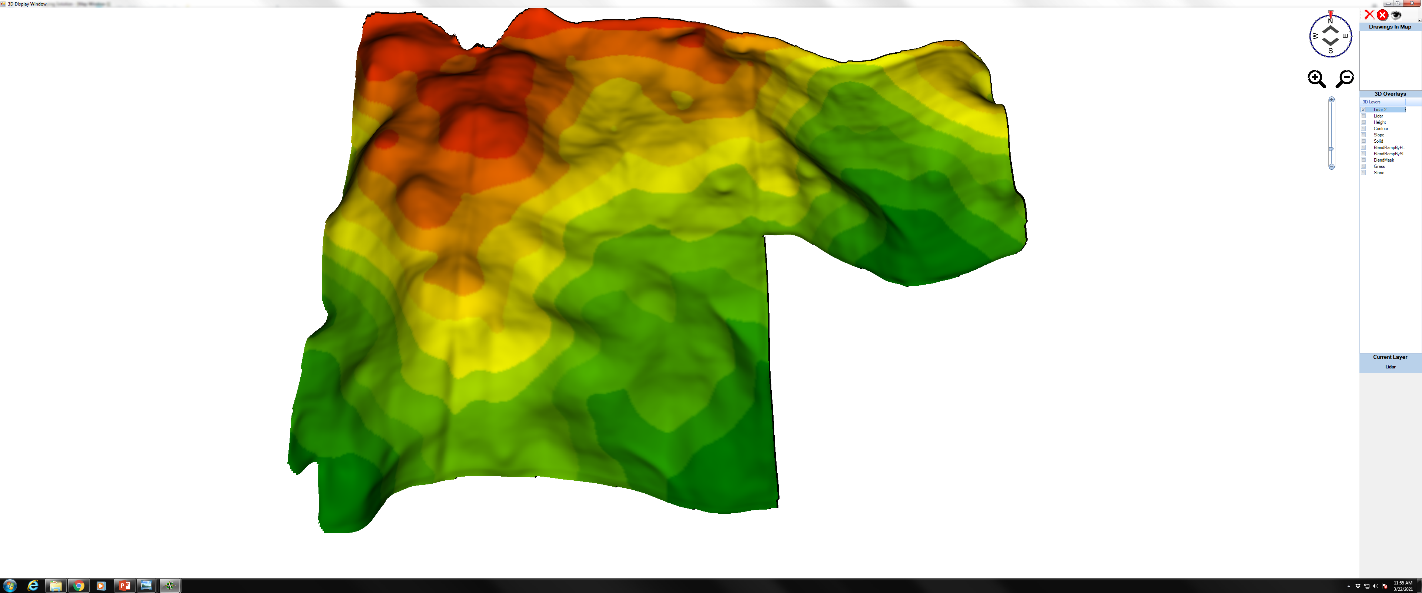 Topography: 3D Lidar
Lidar data is used for elevation and creating a topography layer
This layer will show how water will potentially move throughout the field
This layer helps determine which areas of the field will dry out first as well as which areas will hold moisture
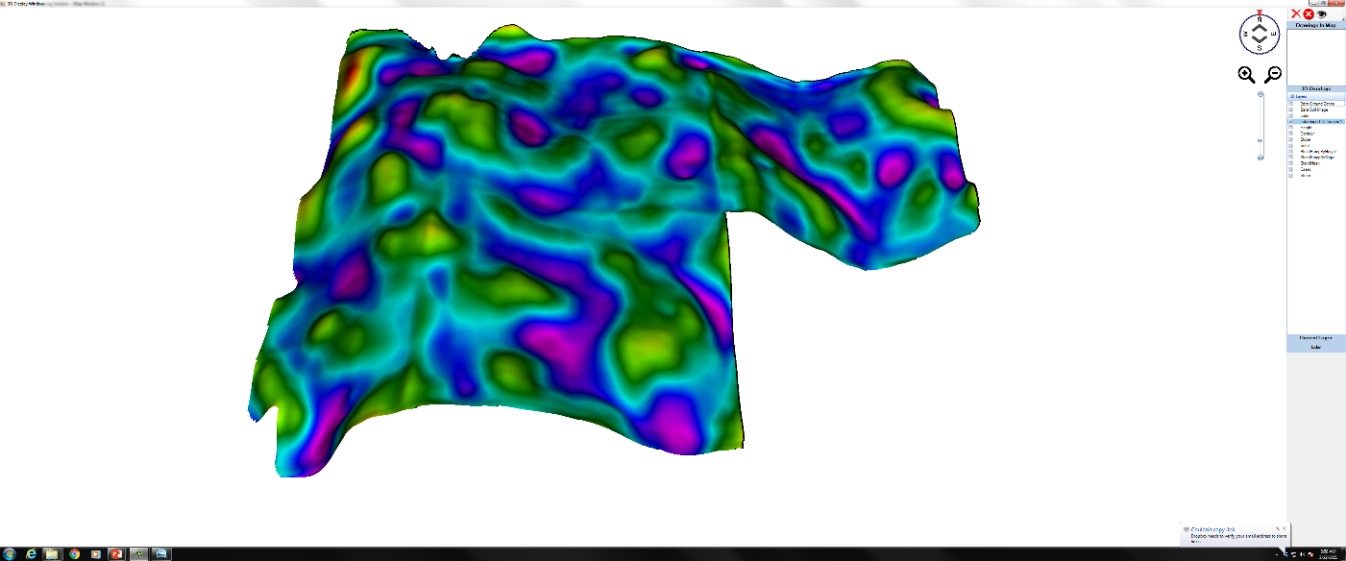 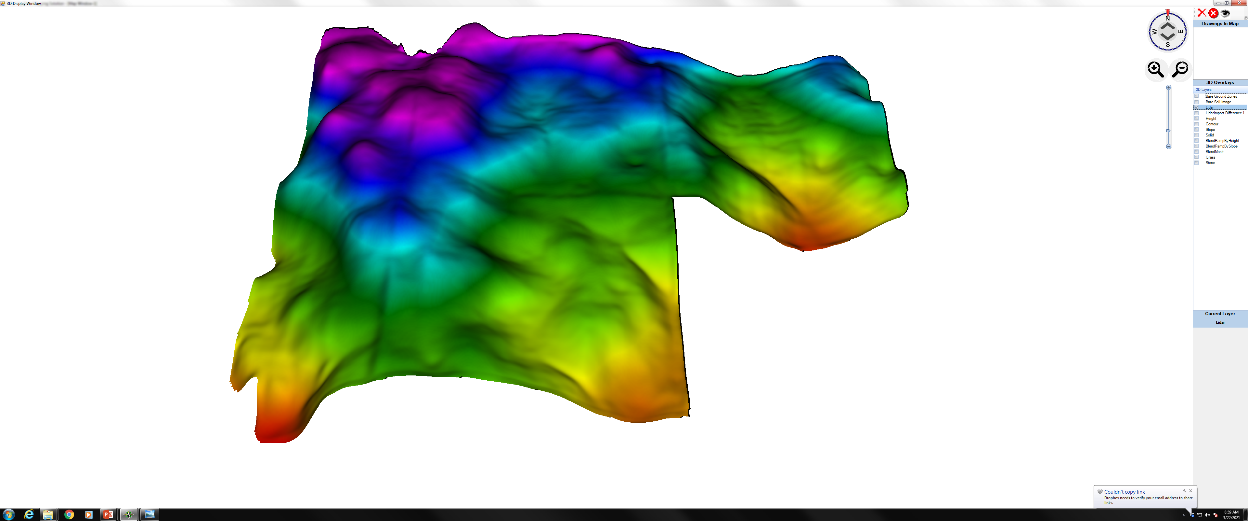 Water Layer
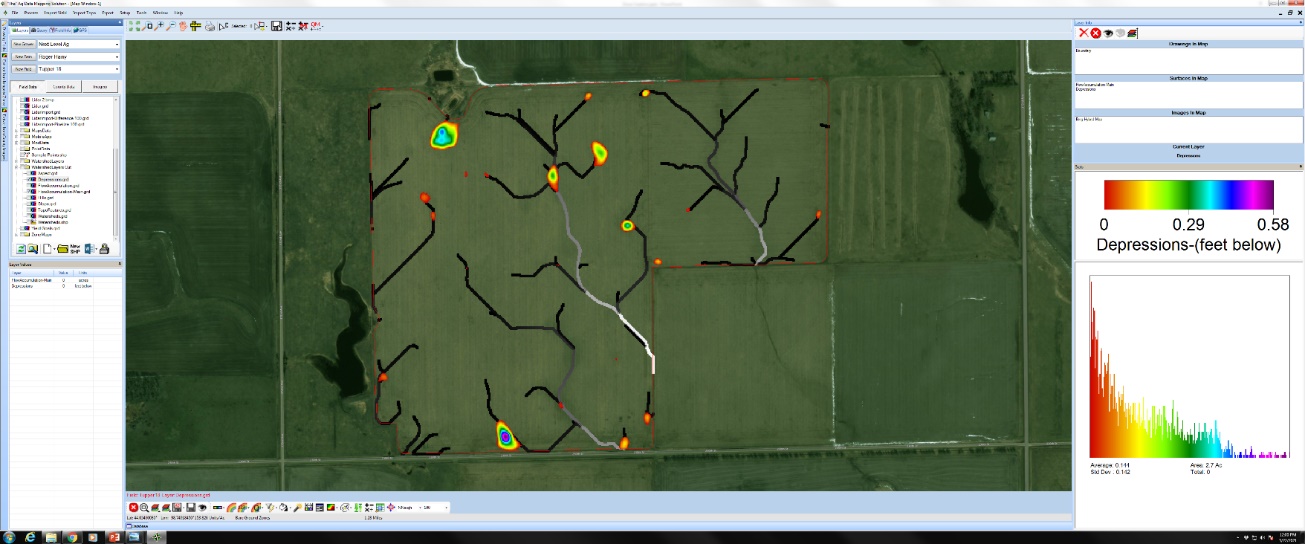 Shows water collecting depressions along with water movement
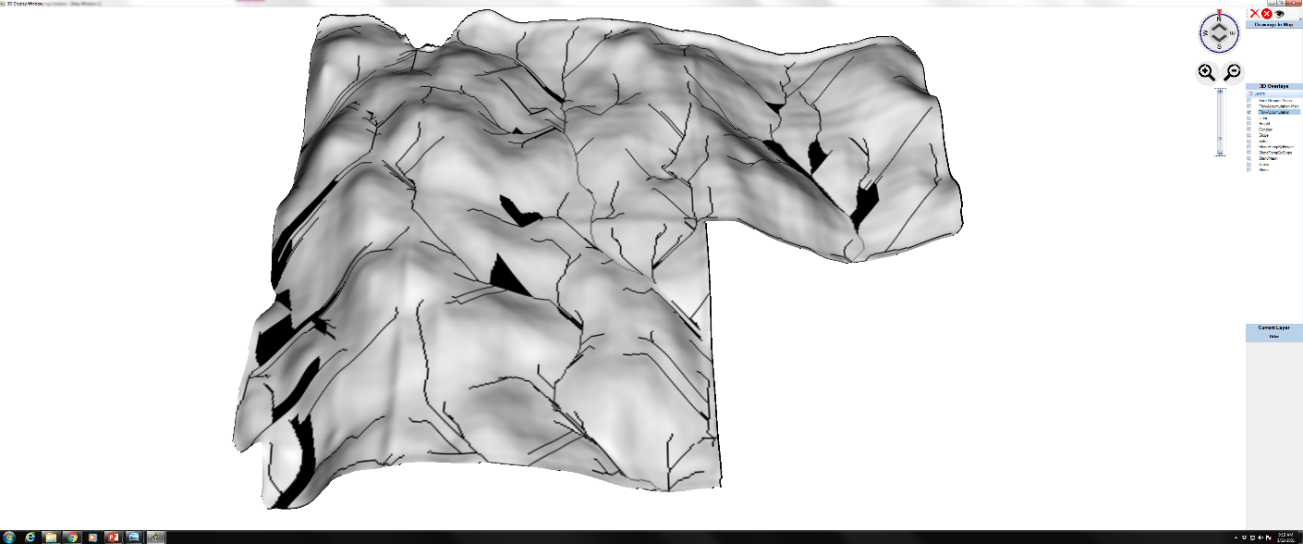 Putting it All Together
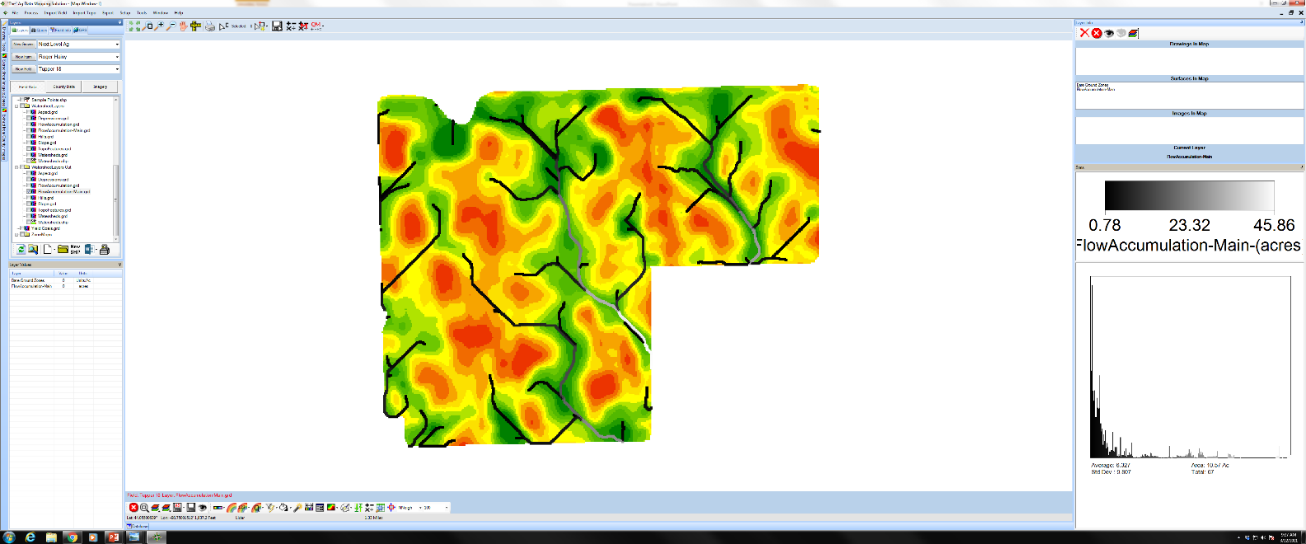 All layers are combined to make the final zone map
Different weights can be given to each layer to better fit each field
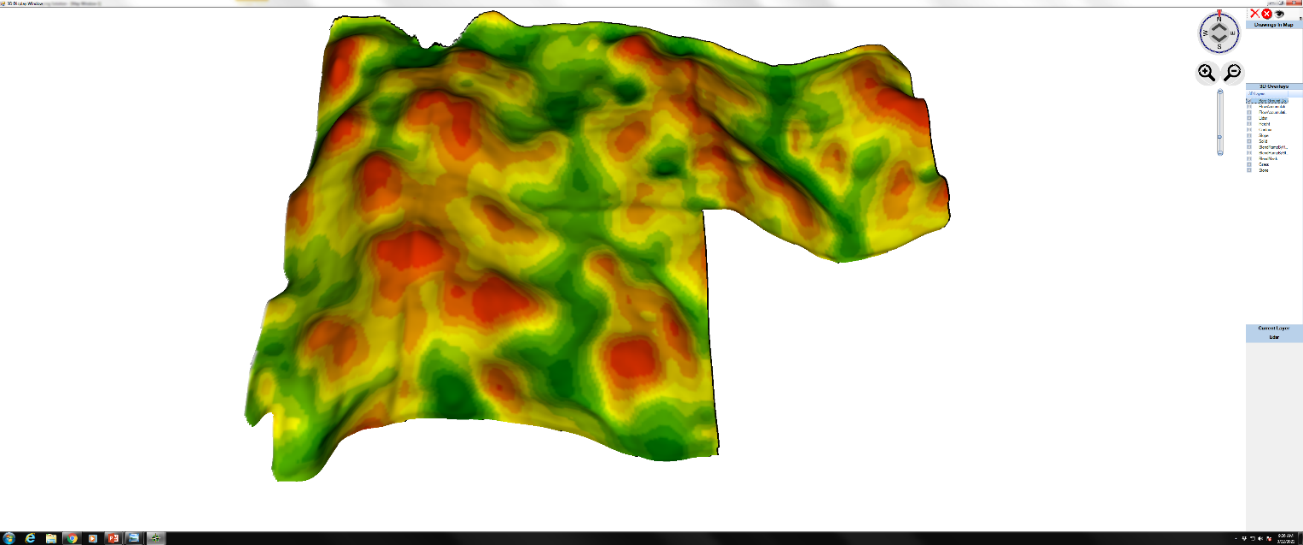 Zone #’s
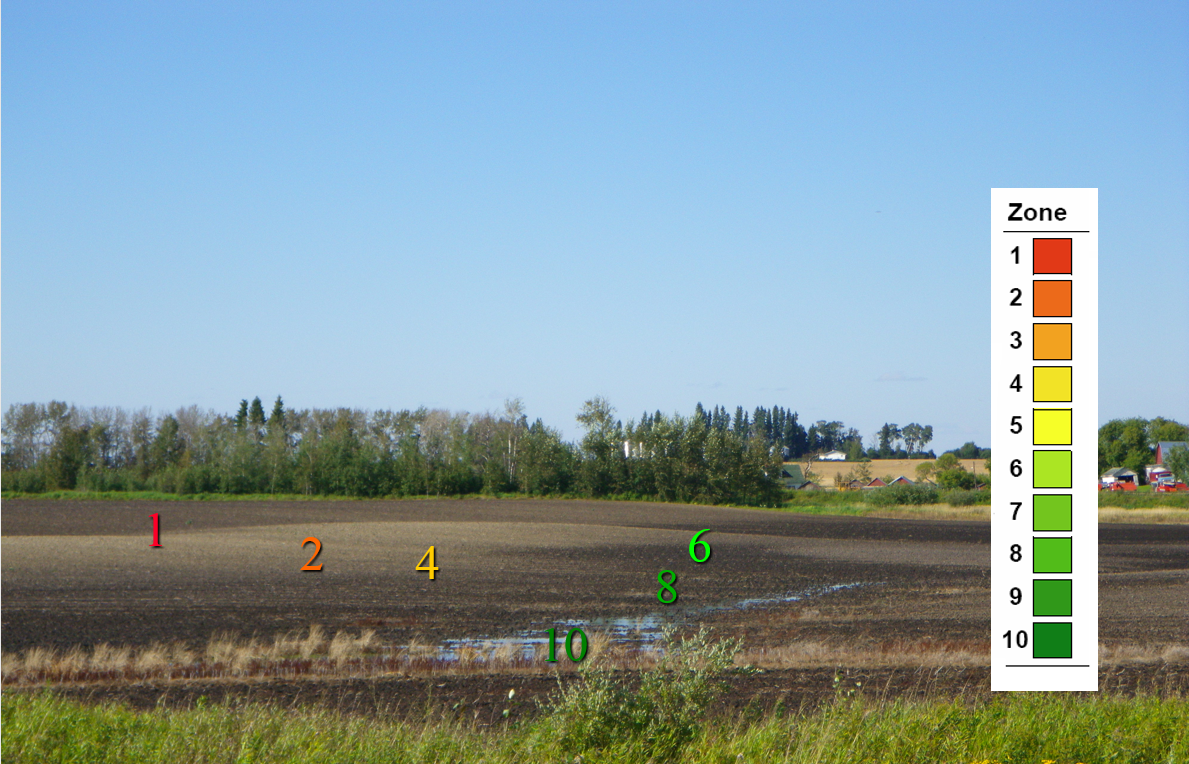 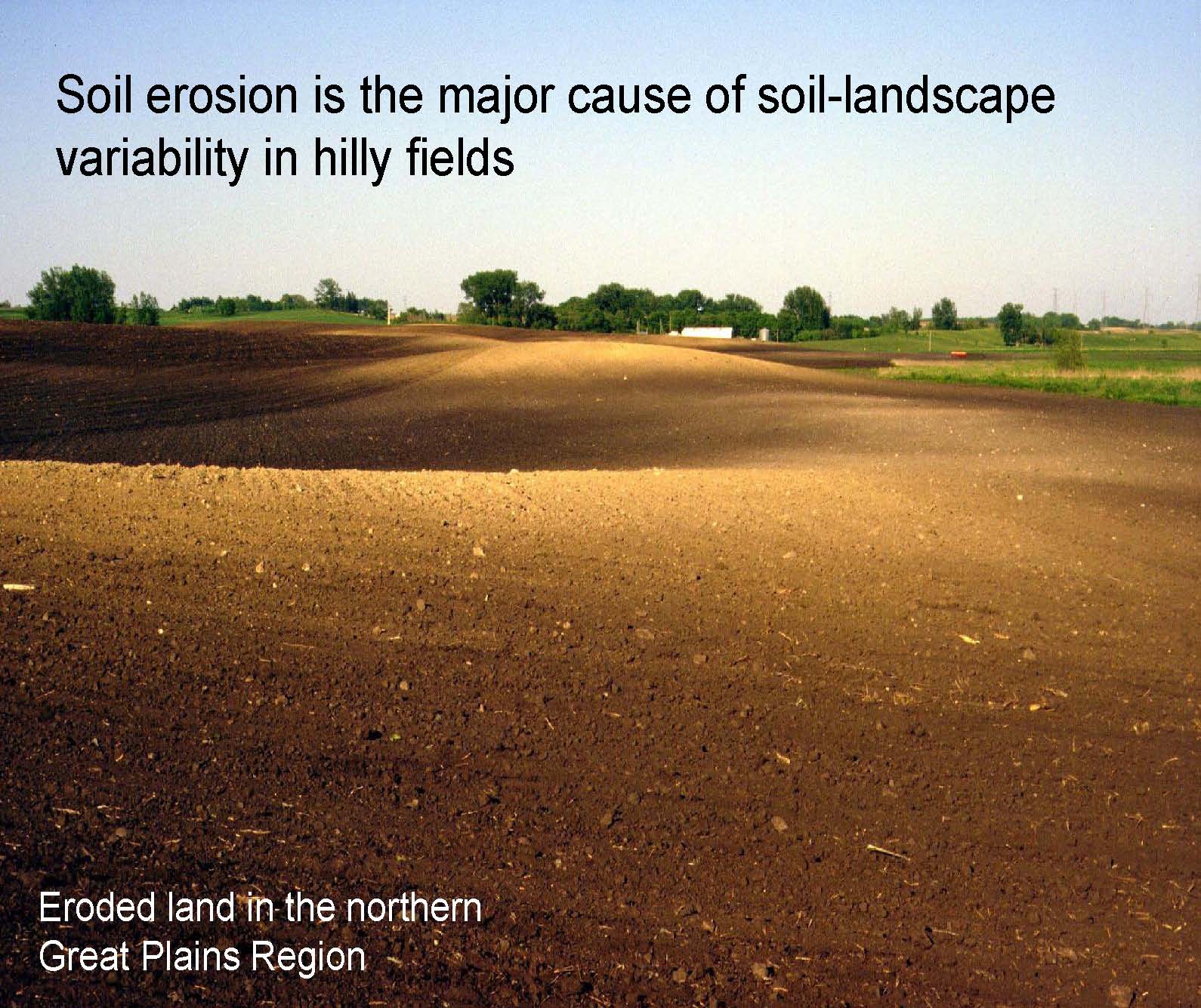 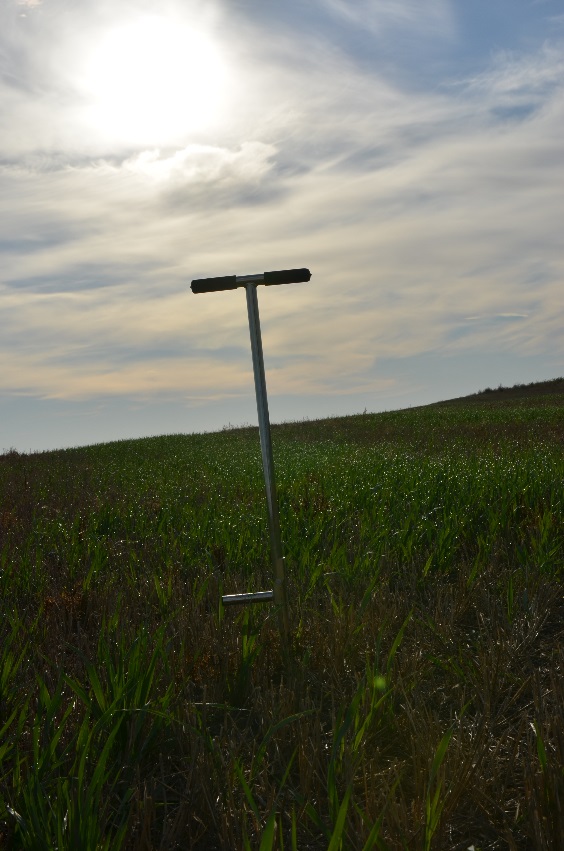 Sampling Zones
0-50ac.=5 zones
50-75=7 zones
Above 75 acres=10 Zones
Sample from half zone (1,3,5,7,10)
0-6” typical sampling depth, 6-24” subsample
5-15 sample cores from each zone - dependant on zone size
Indicator Complete Soil test from Next Level Ag Labs
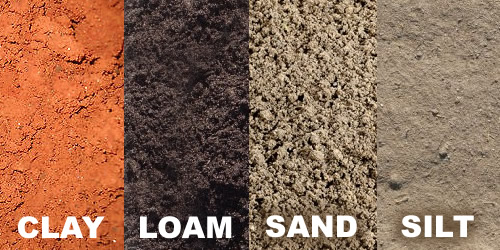 Sample Points
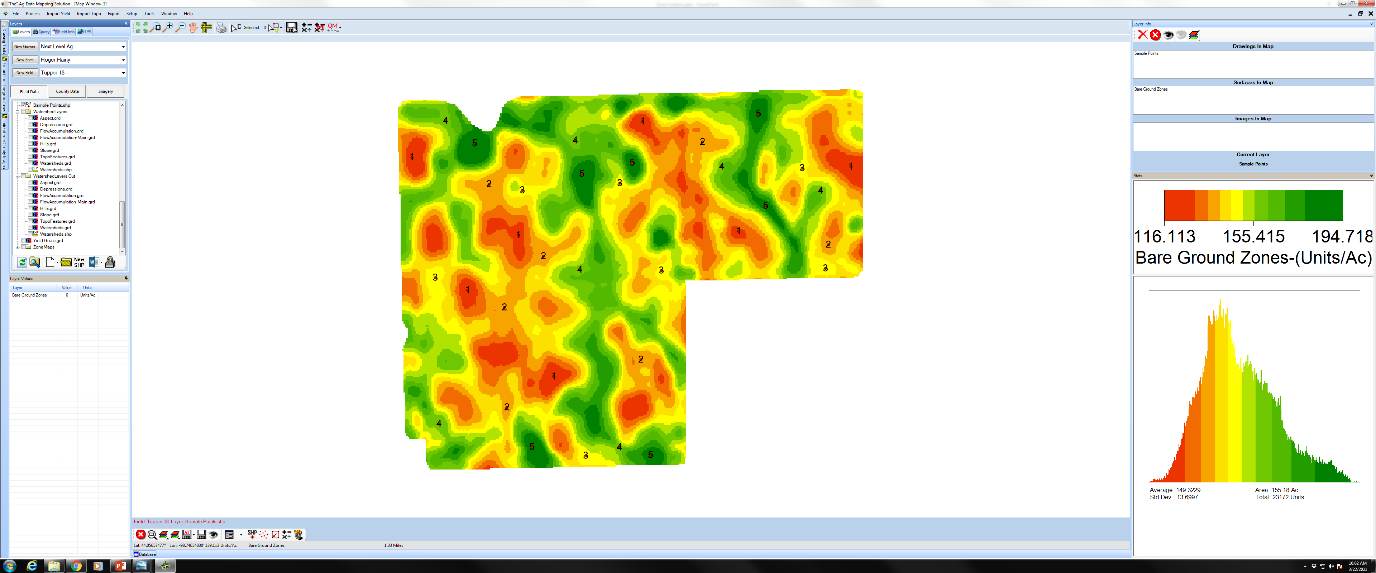 Questions/More Info
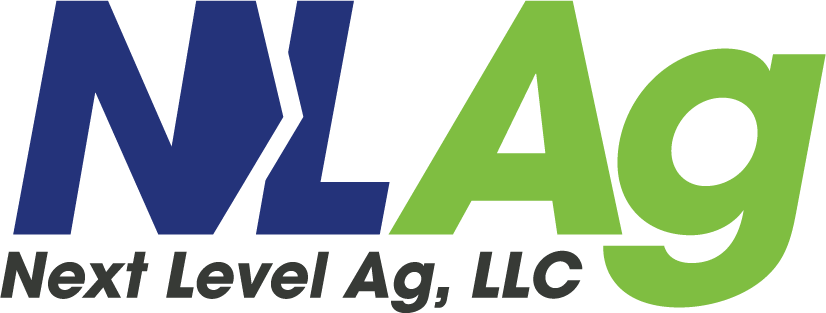 Call (605)-461-3936 
Email: collinb@nextlevelag.com